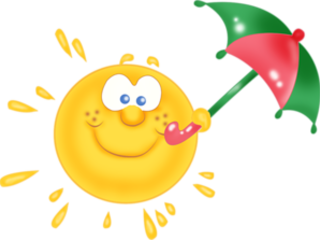 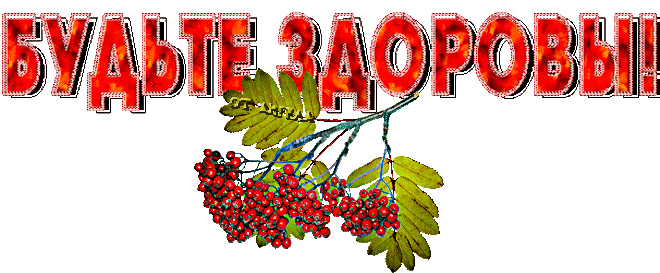 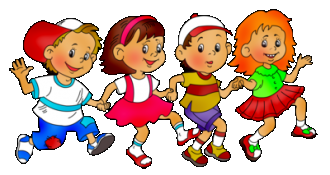 Источники
https://ok.ru/odarennos/album/53409783939311/889710984943  текст
https://ak5.picdn.net/shutterstock/videos/12141245/thumb/1.jpg  фон
https://гифки.рус/uploads/posts/2018-05/1527283126_2465-gifka-budte-zdorovy.gif  надпись
https://cs.mdoy383.ru/DgABAIQAzQFAAczw_8P7Dw/NJ3DRfeMLajLMIBir5aDBg/sv/image/59/73/74/111164/1323/0_e820f_68387942_M.png?1551629420 солнце
http://fastiv-dnz12.edukit.kiev.ua/files2/images/Середня%20група.png?size=11  дети